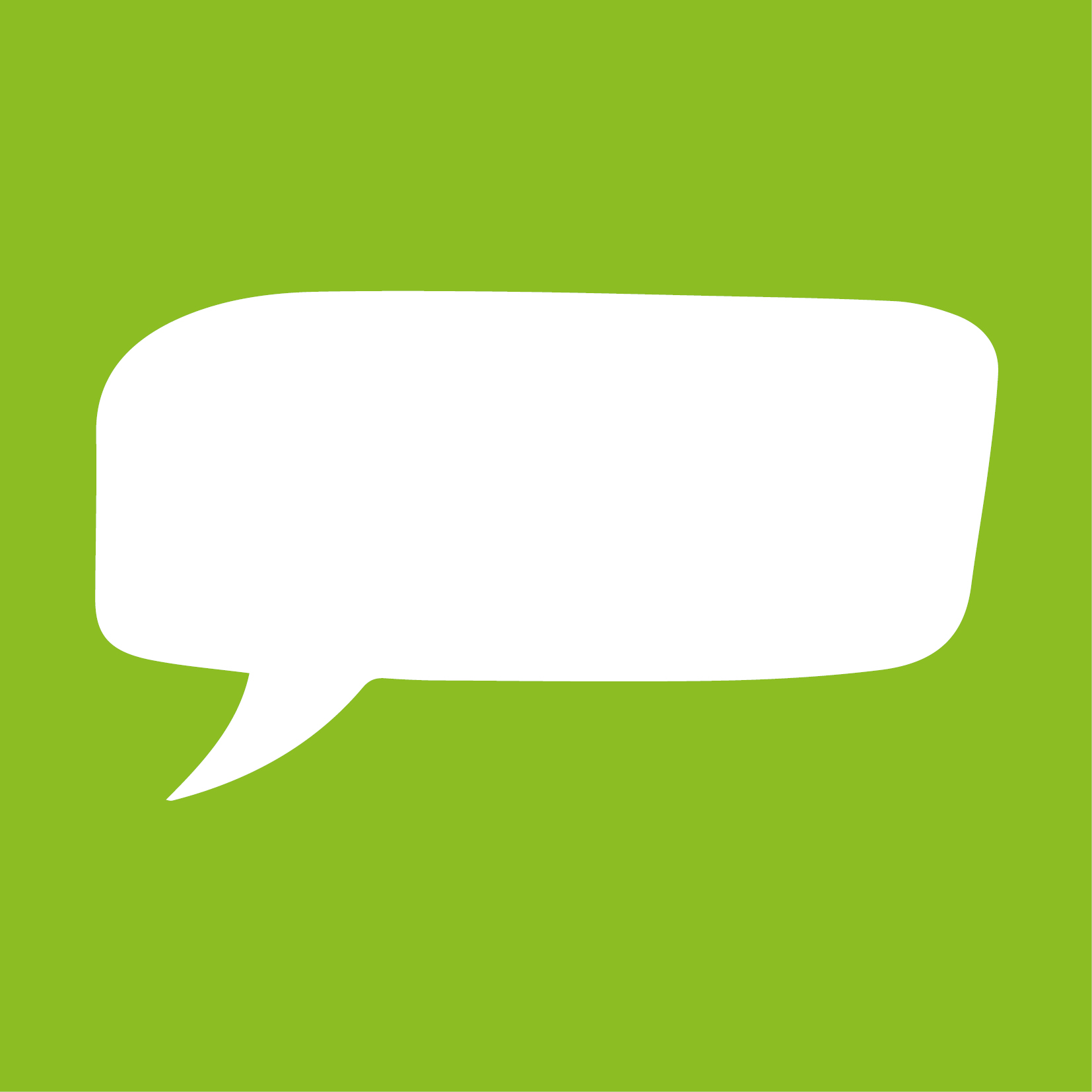 FIVE WAYS TO STAY HOPEFUL…
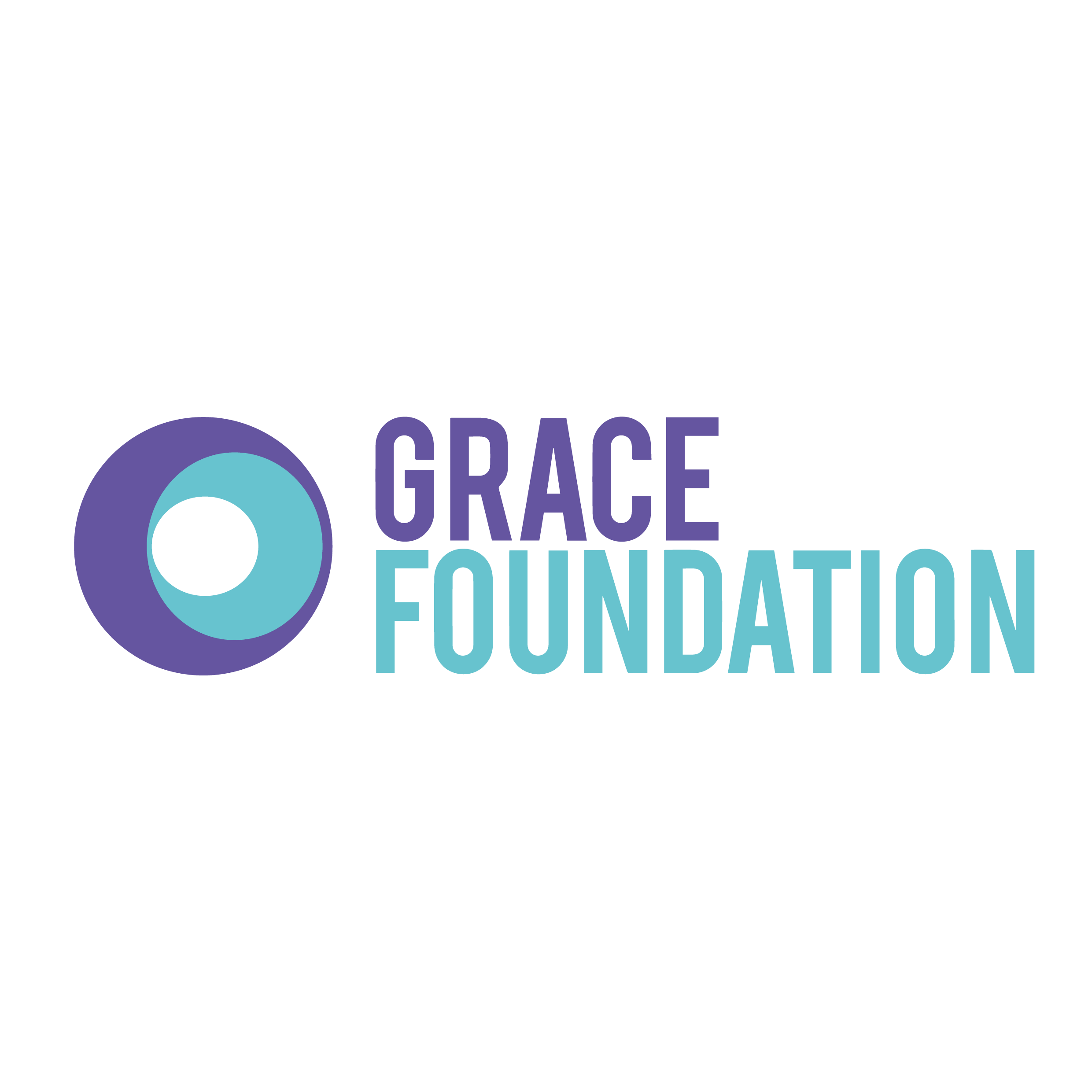 TAKE THE #ETHOSCHALLENGE ON SOCIAL MEDIA
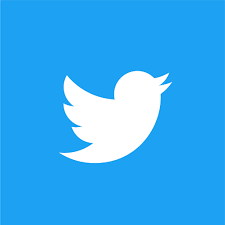 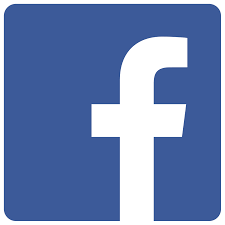 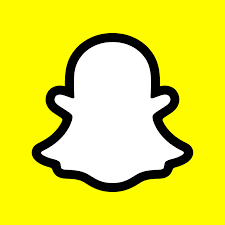 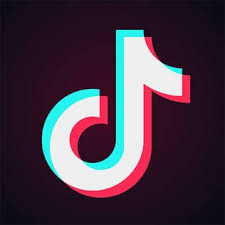 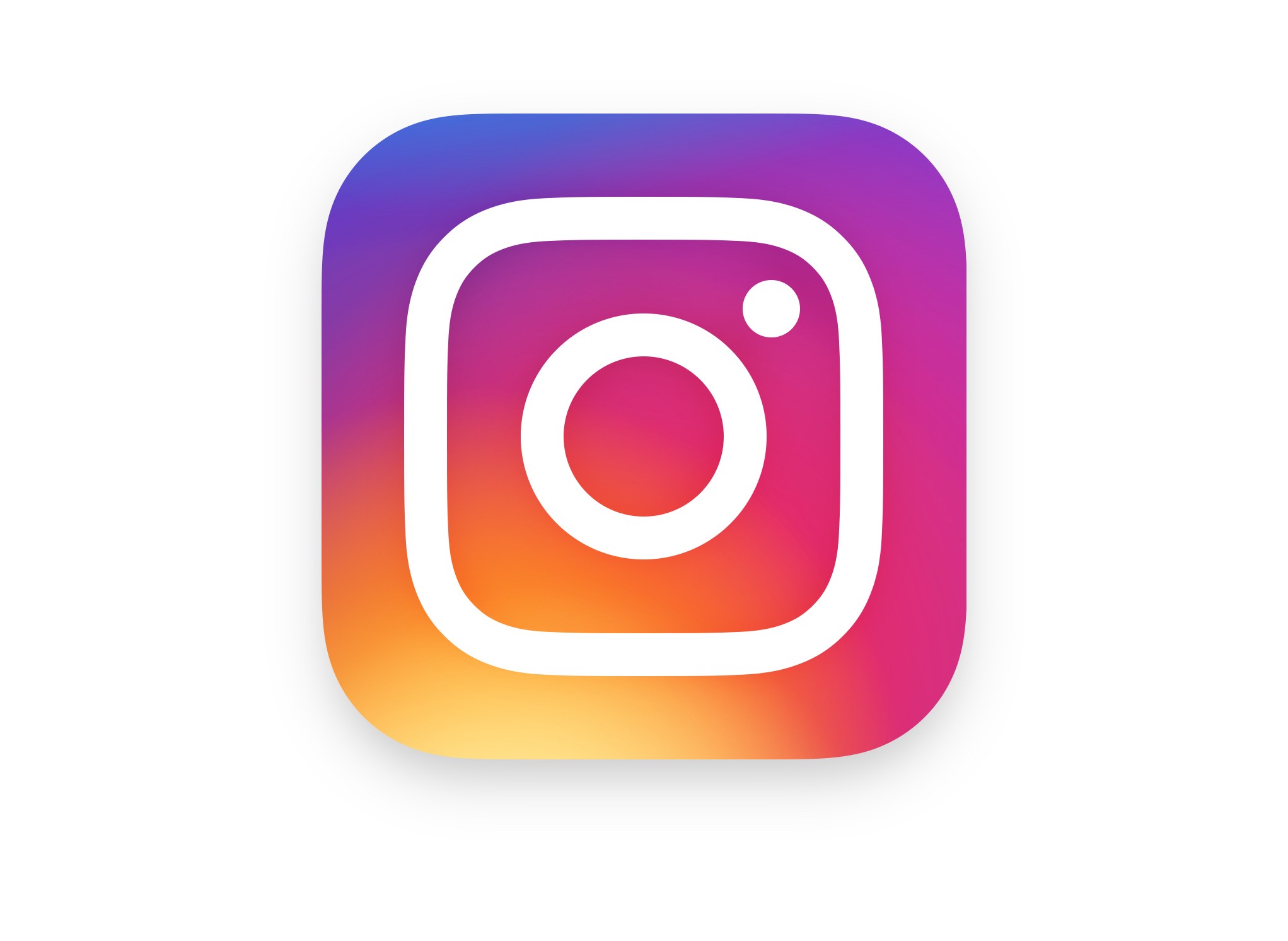 ETHOS        TIME
⏰
CHECK OUT TODAY’S VIDEO…
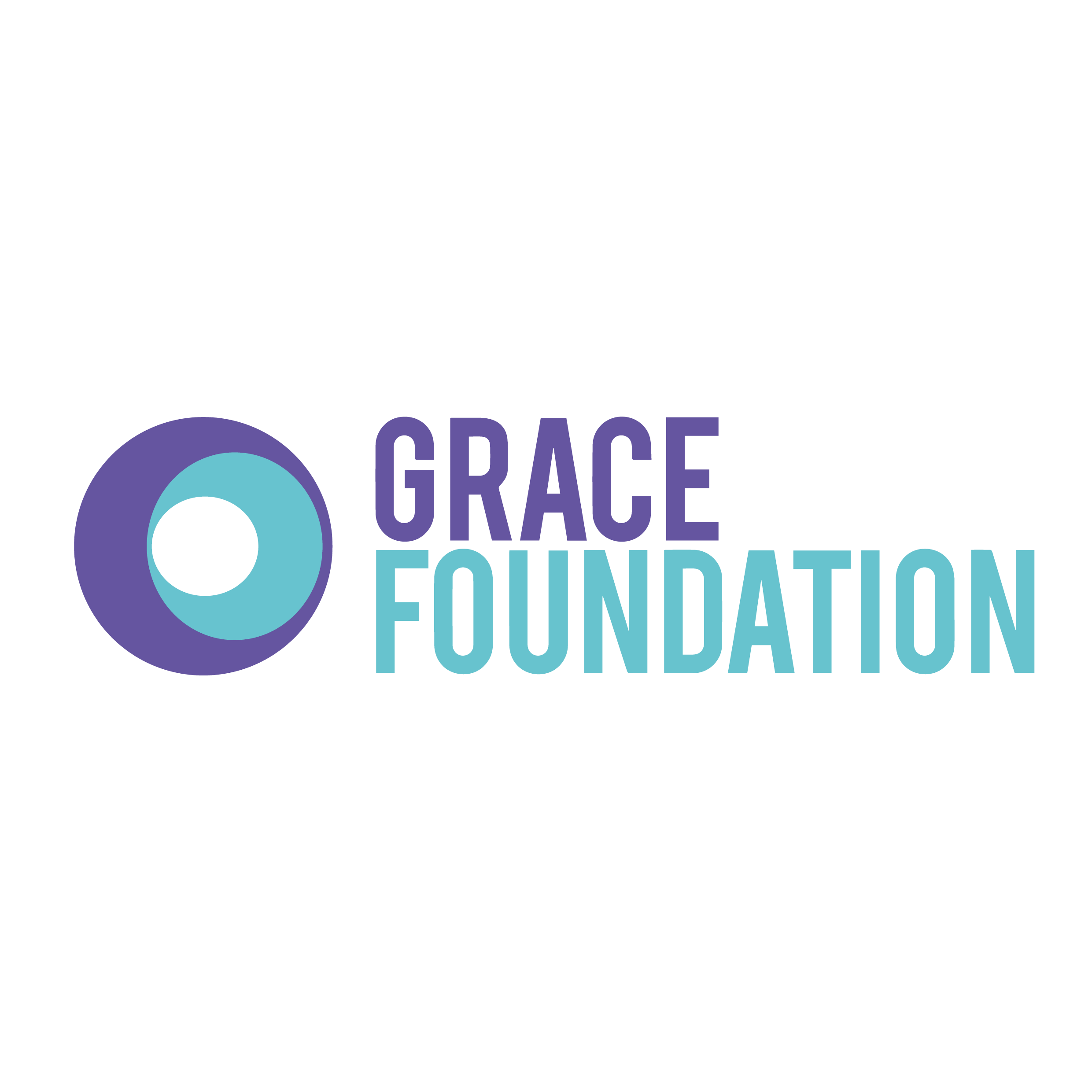 TAKE THE #ETHOSCHALLENGE ON SOCIAL MEDIA
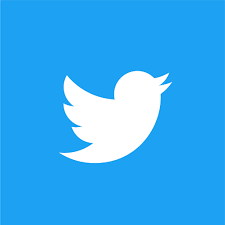 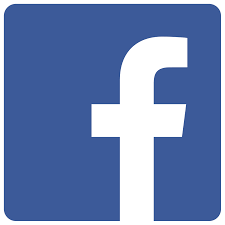 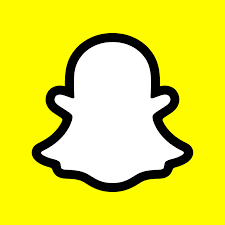 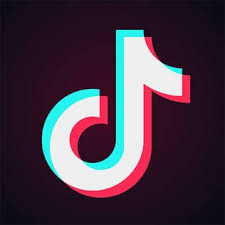 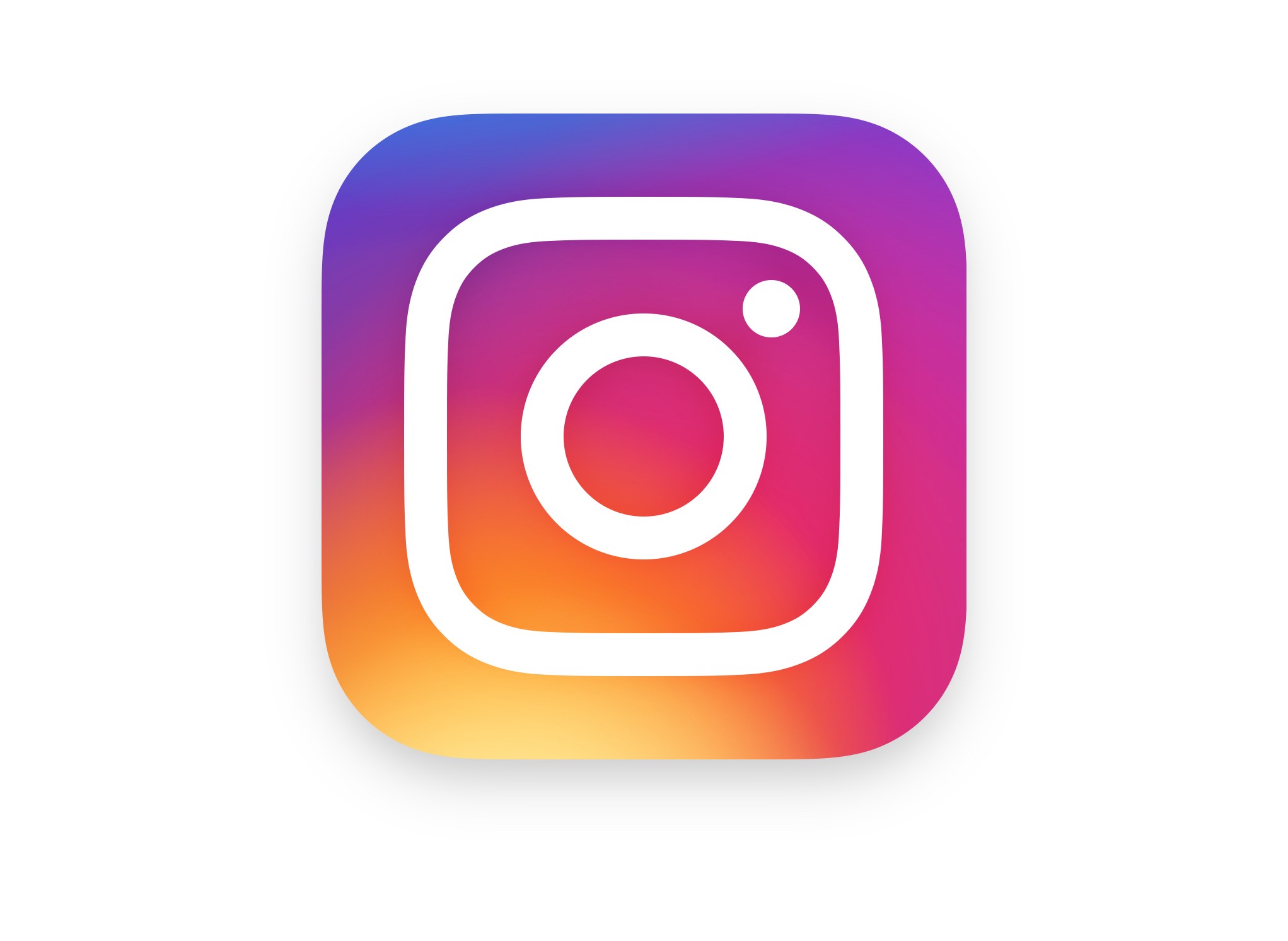 ETHOS        TIME
⏰
“Hope is being able to see that there is a light despite all the darkness.”
Archbishop Desmond Tutu
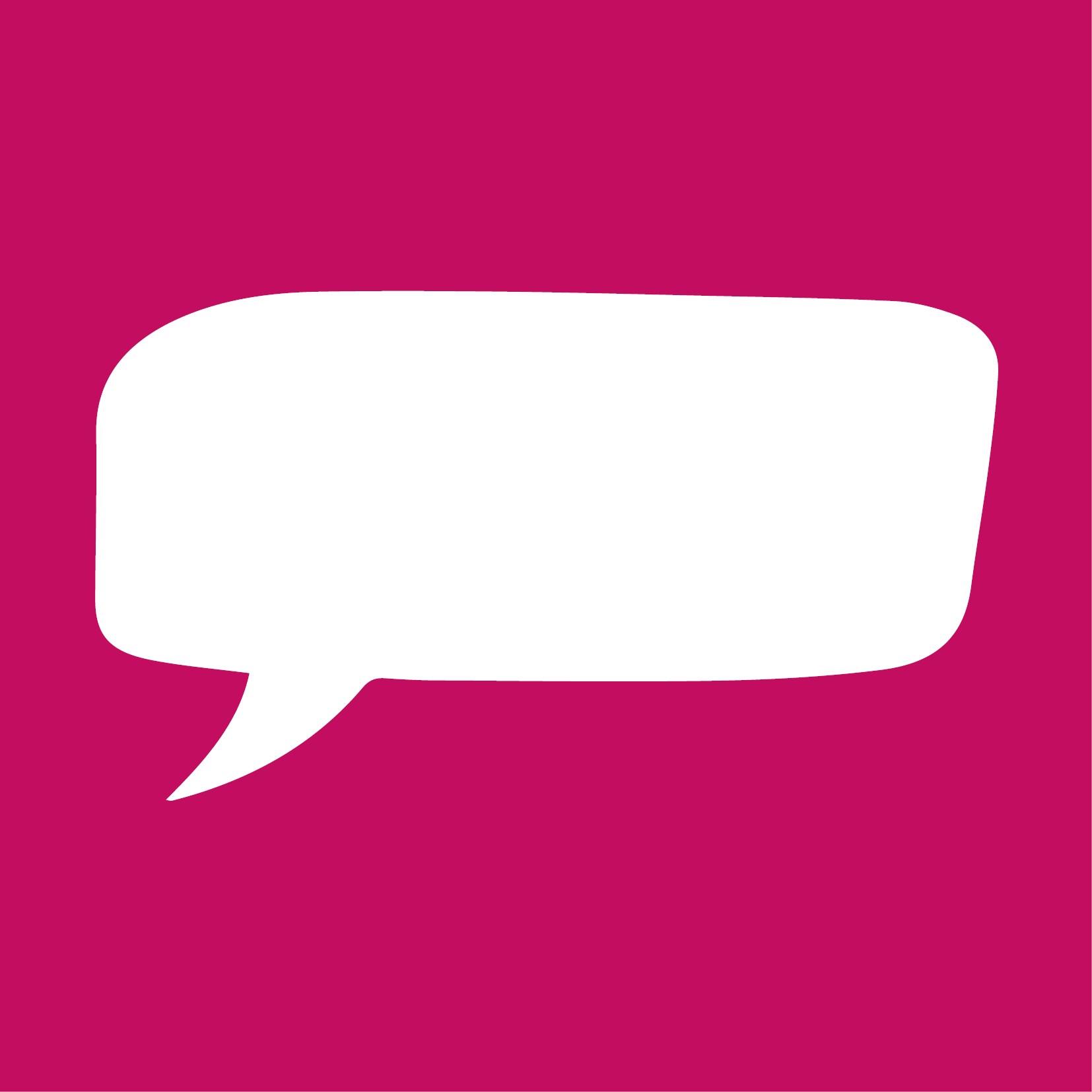 What is hope?
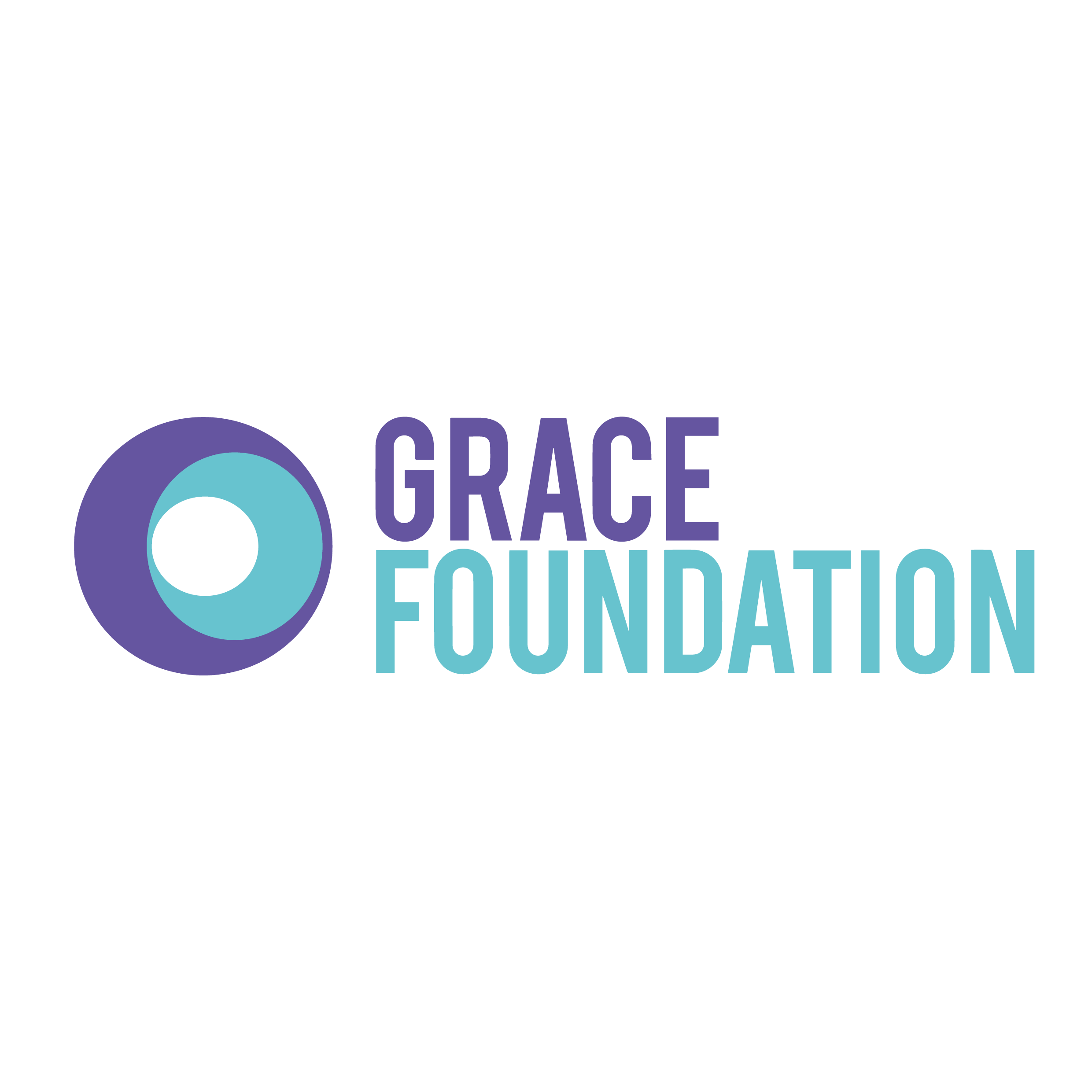 TAKE THE #ETHOSCHALLENGE ON SOCIAL MEDIA
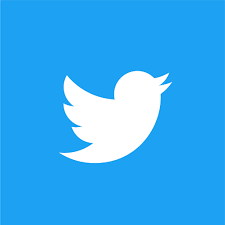 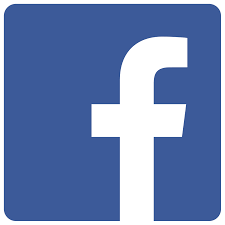 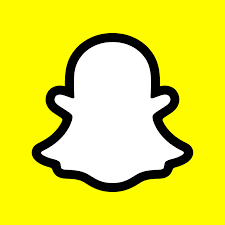 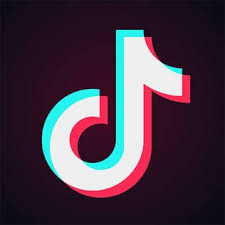 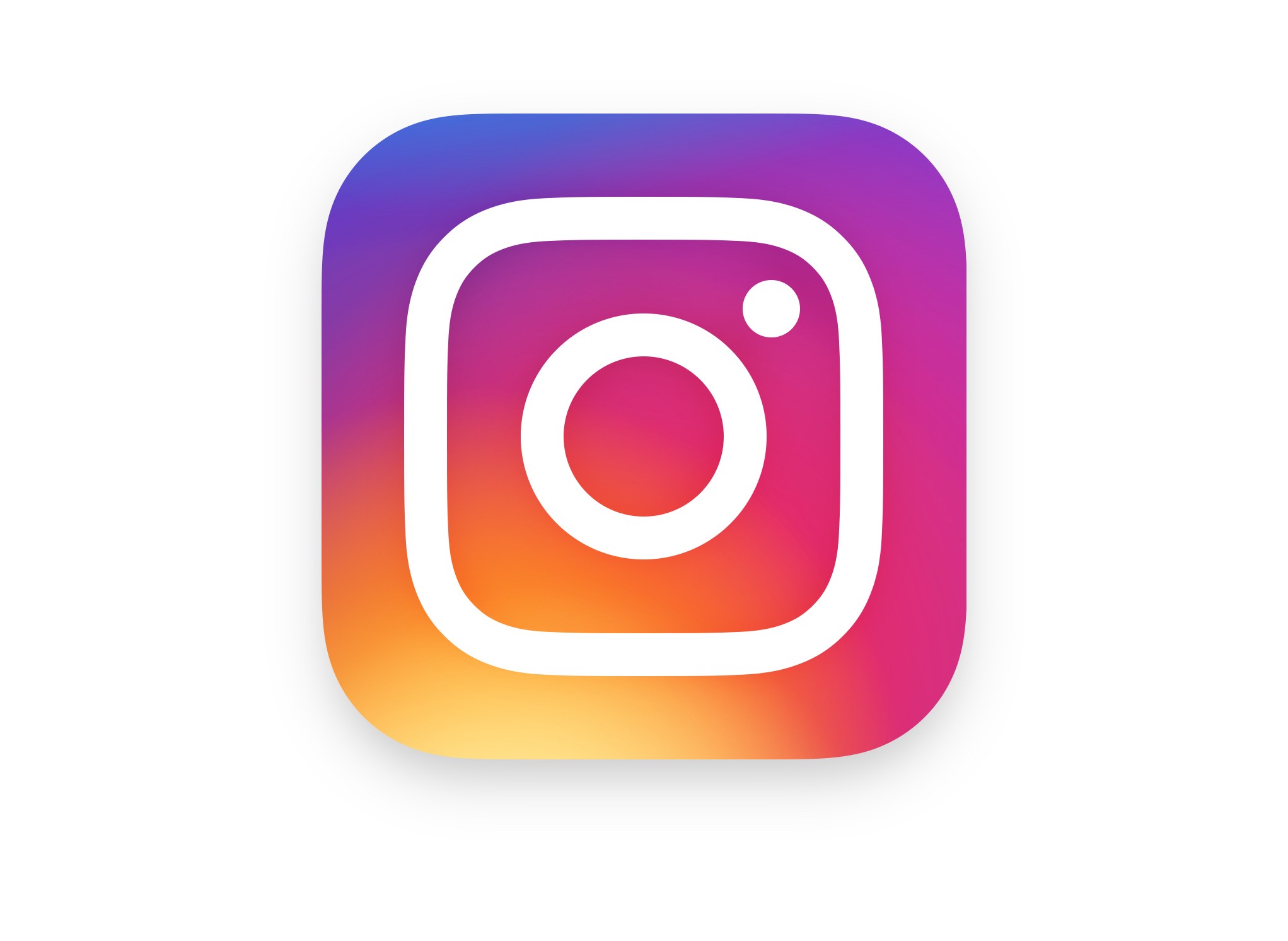 ETHOS        TIME
⏰
1
Pause and Reflect
When you feel yourself getting caught up with the rollercoaster of life it is easy to feel like things are spinning out of control. Taking time out is sometimes the best action you can take to find that spirit of hope again.
2
Remember What you are Thankful for
What can you see around you that you are thankful for? Who are you most appreciative to have in your life? Practicing gratitude makes you better equipped to handle what comes your way with a hopeful spirit.
3
Limit Your Bad News intake
Be careful not to excessively watch, listen to or engage with media that makes you feel hopeless and fearful. Create a challenge today to deliberately look for hope in the news and see what difference it makes.
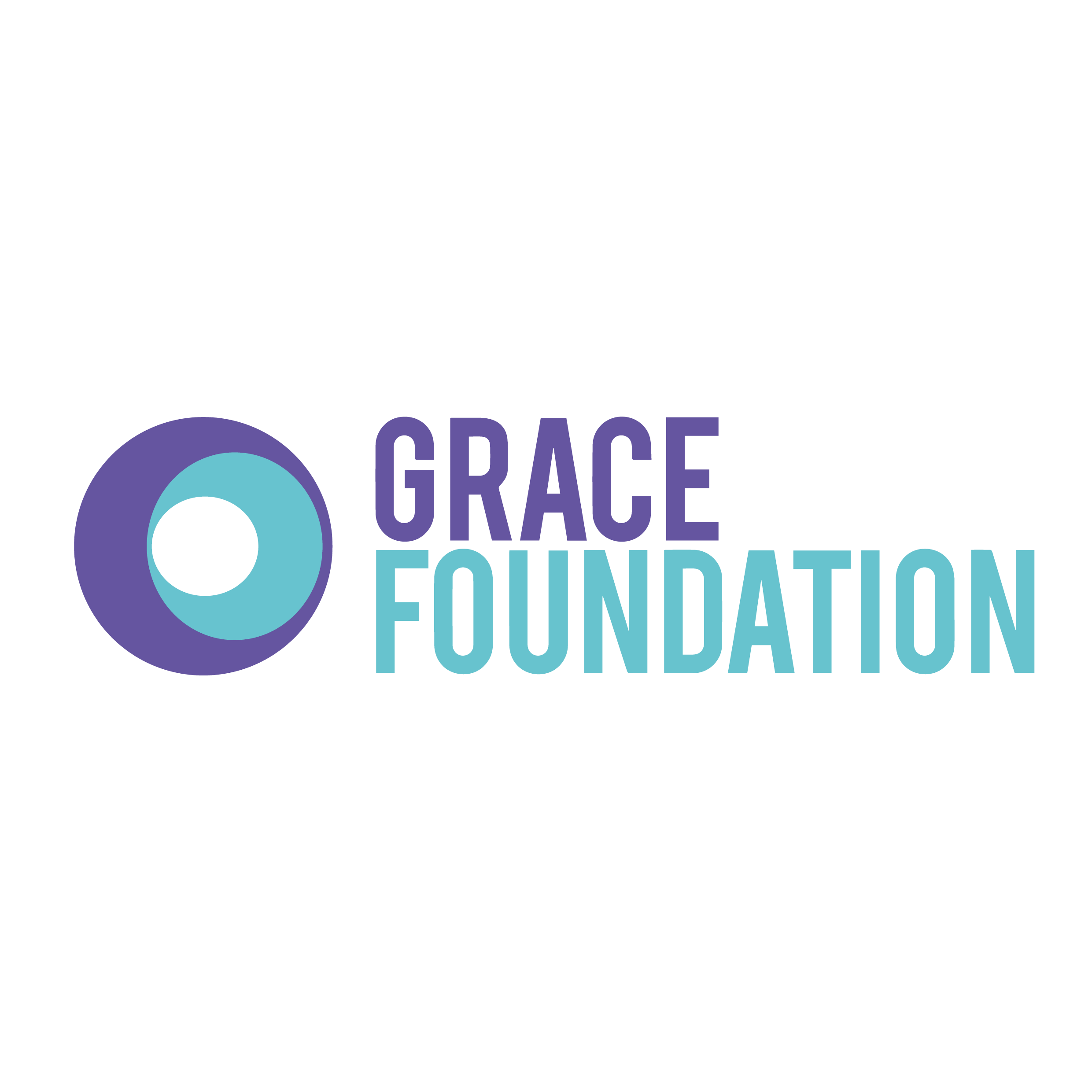 TAKE THE #ETHOSCHALLENGE ON SOCIAL MEDIA
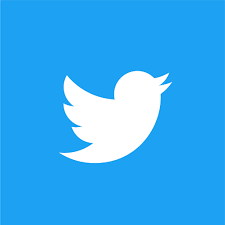 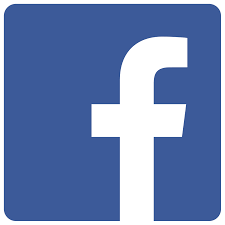 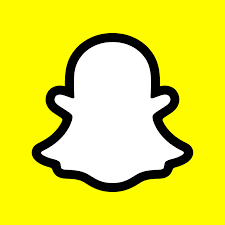 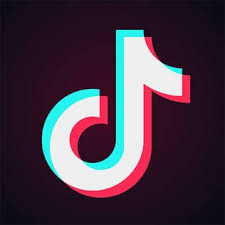 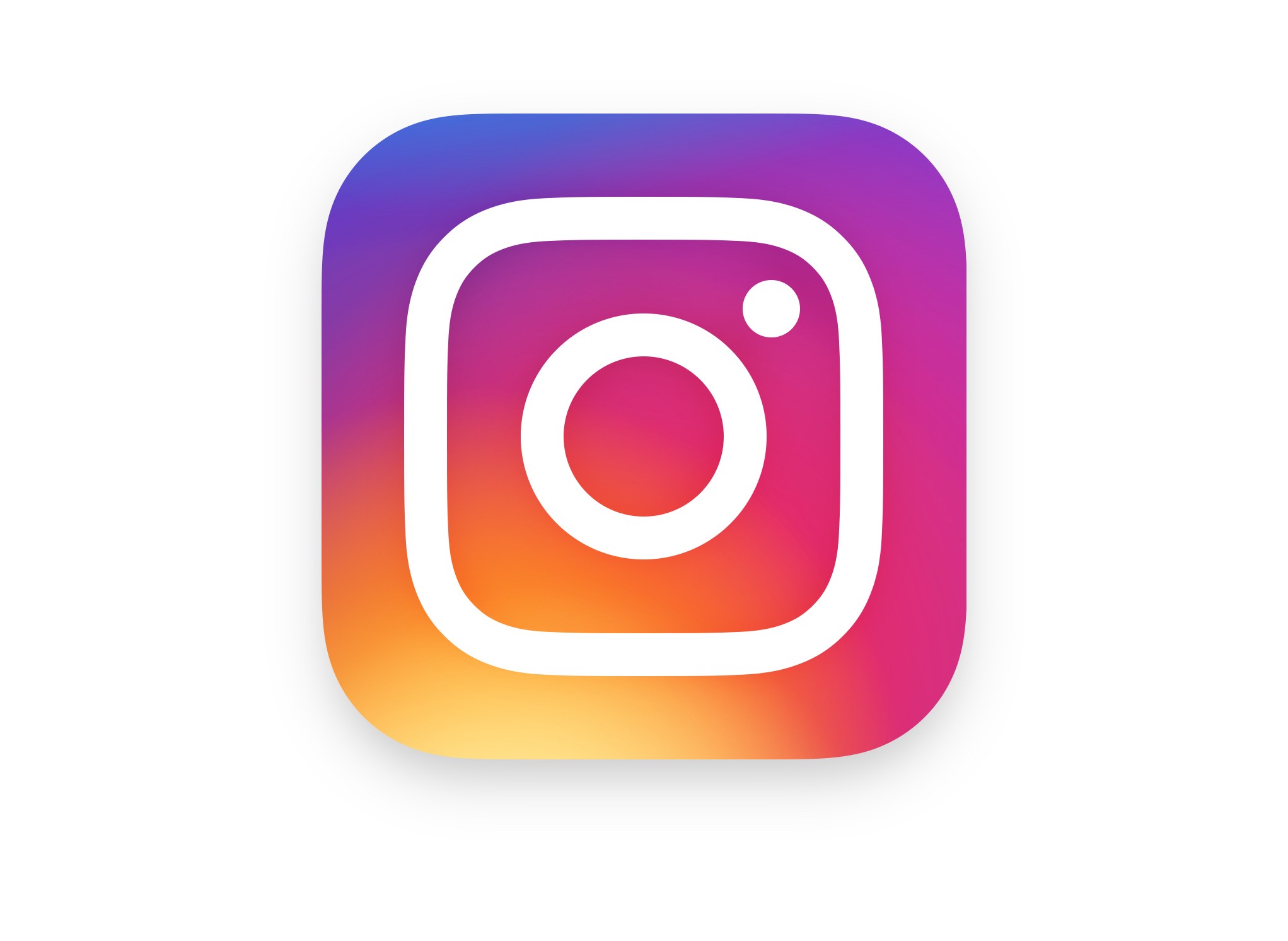 ETHOS        TIME
⏰
4
Focus on what you can look forward to
Thinking about a future vision always inspires hope. Where could you travel to as an exciting destination? What kind of book could you write? What about getting that dream job or even starting a business?
5
Talk to hopeful people 
Making a video or phone call to someone you care about might just be the thing you need to bring a dose of much needed encouragement. When you engage in any community, on or offline, you need to ask yourself questions like “Does this person or group make me feel more or less hopeful?”
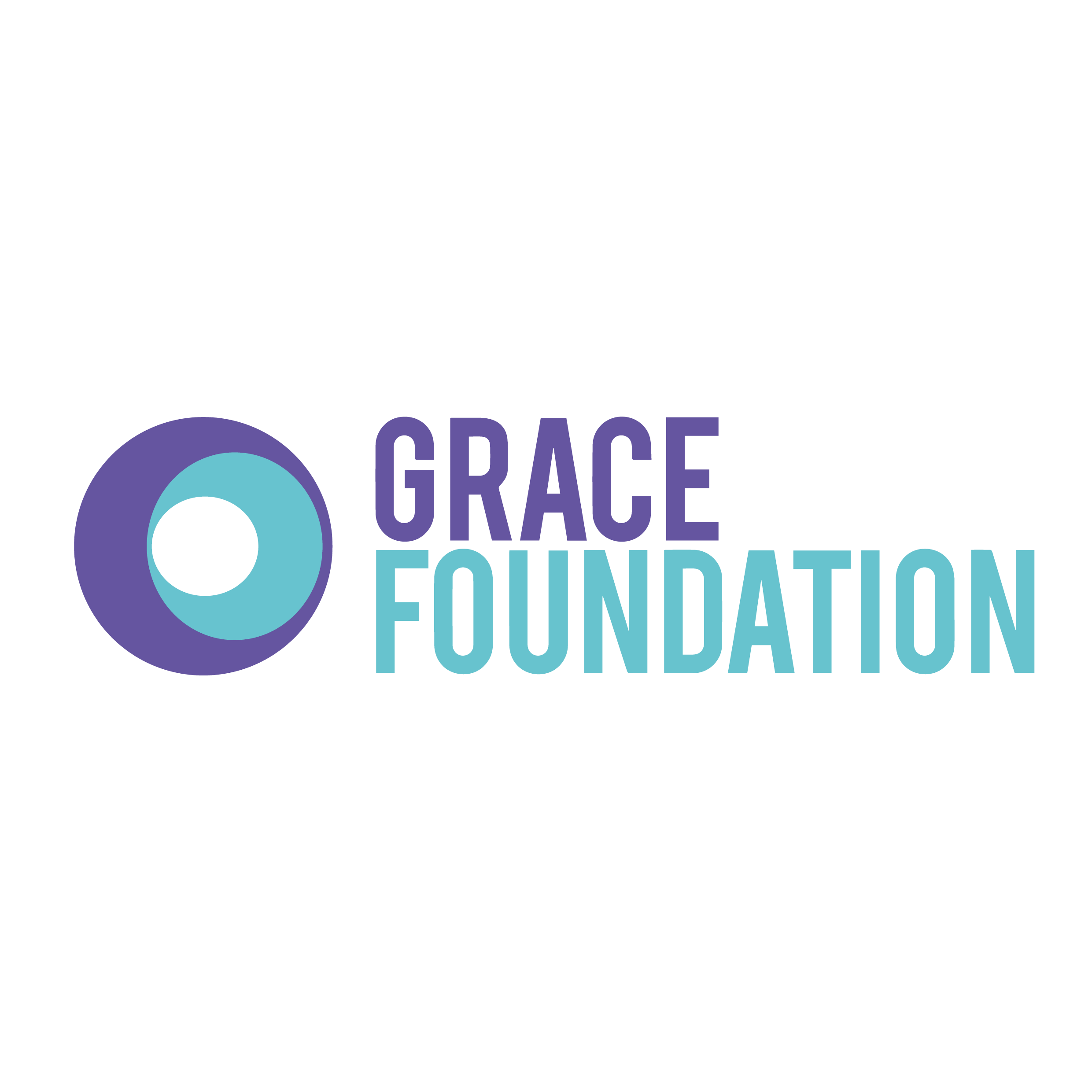 TAKE THE #ETHOSCHALLENGE ON SOCIAL MEDIA
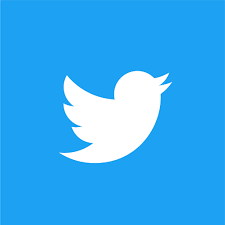 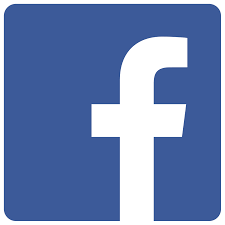 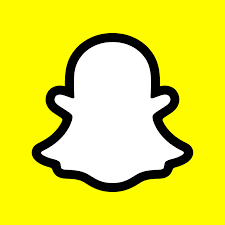 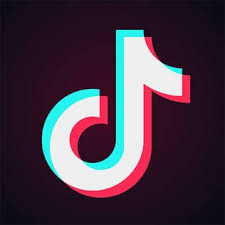 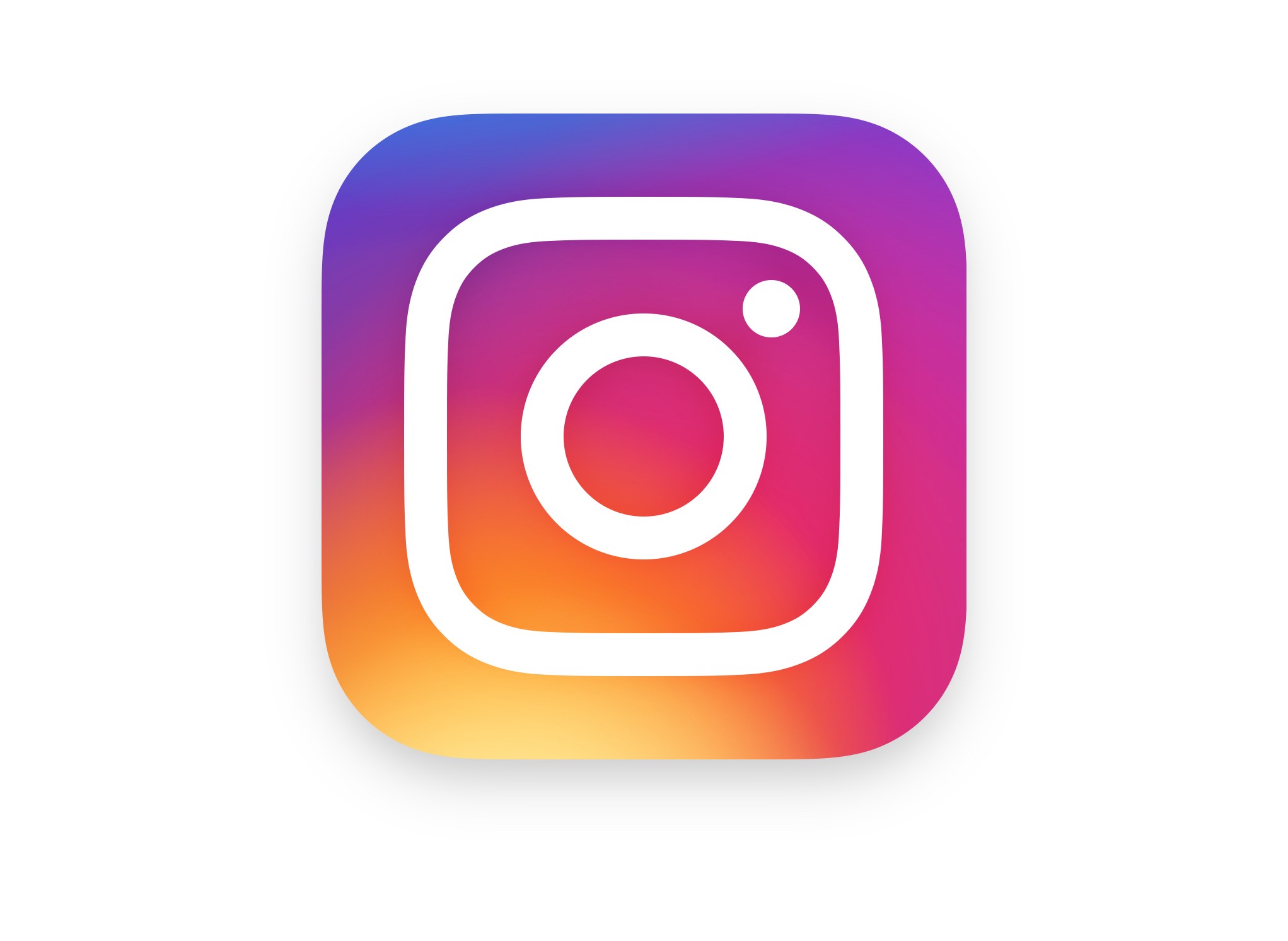 ETHOS        TIME
⏰
QUESTIONS FOR REFLECTION
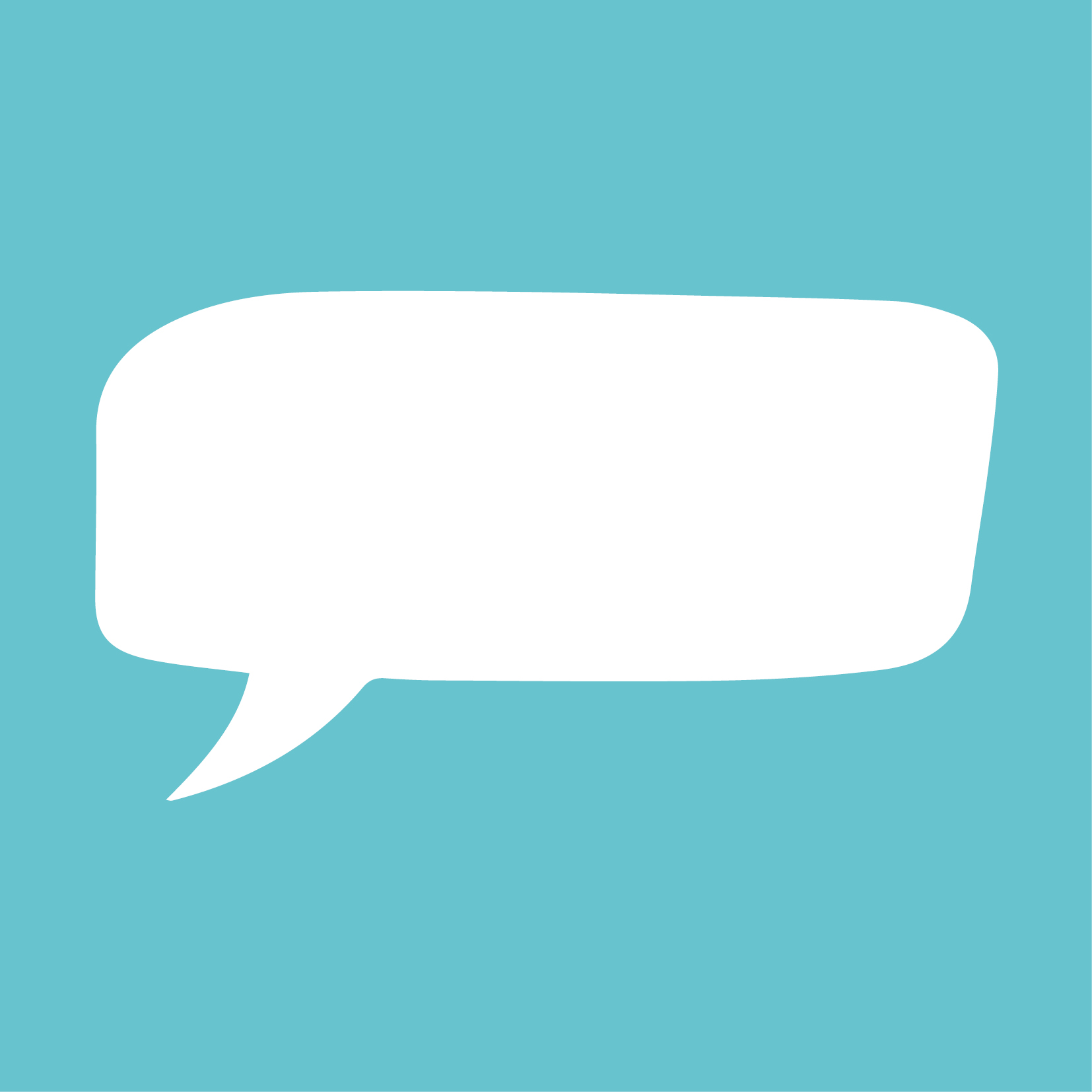 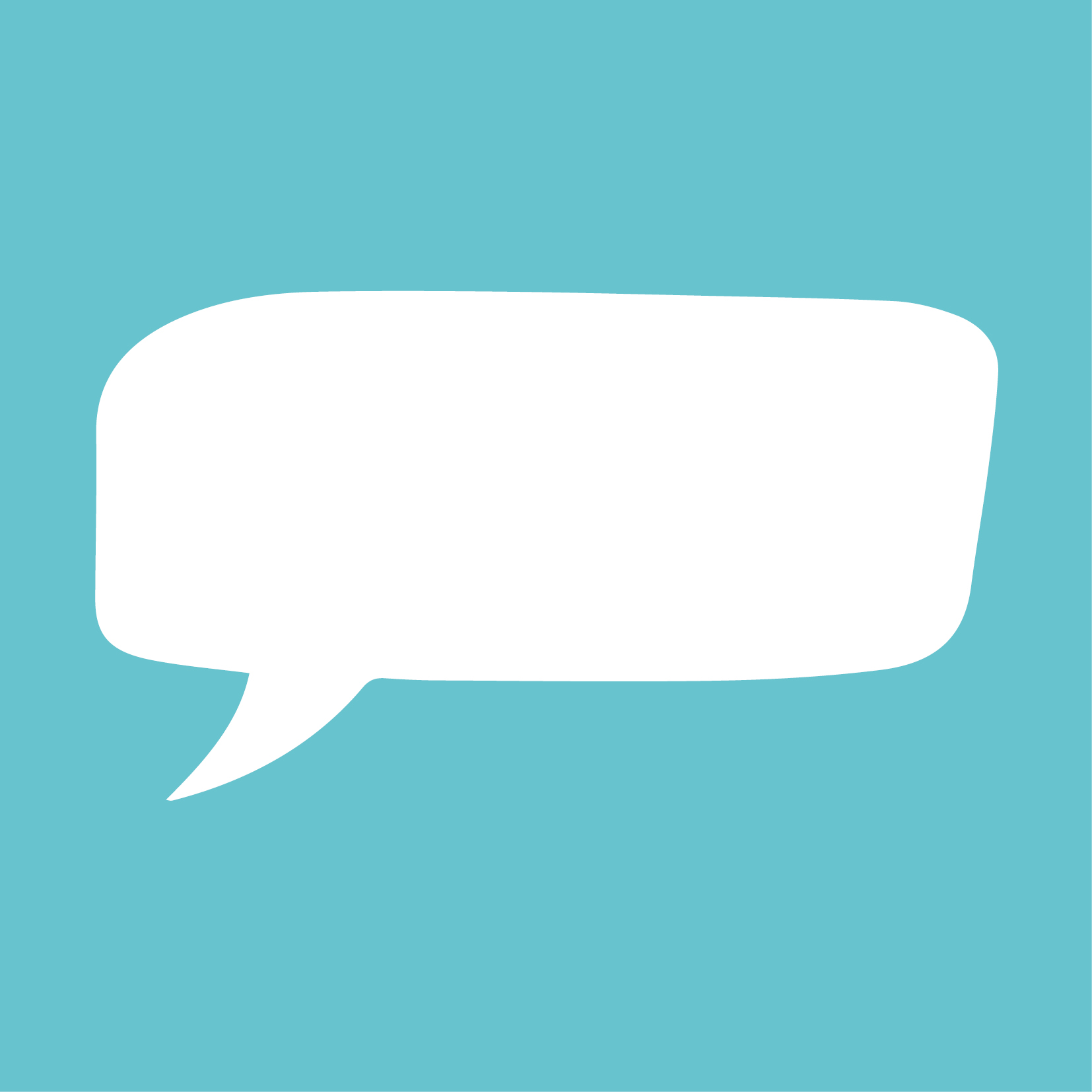 Make a list of what you are hopeful for in a years’ time. What good things might you have to look forward to when you are through your current challenges?
Name three people you can talk to today that will help bring you a dose of hope?
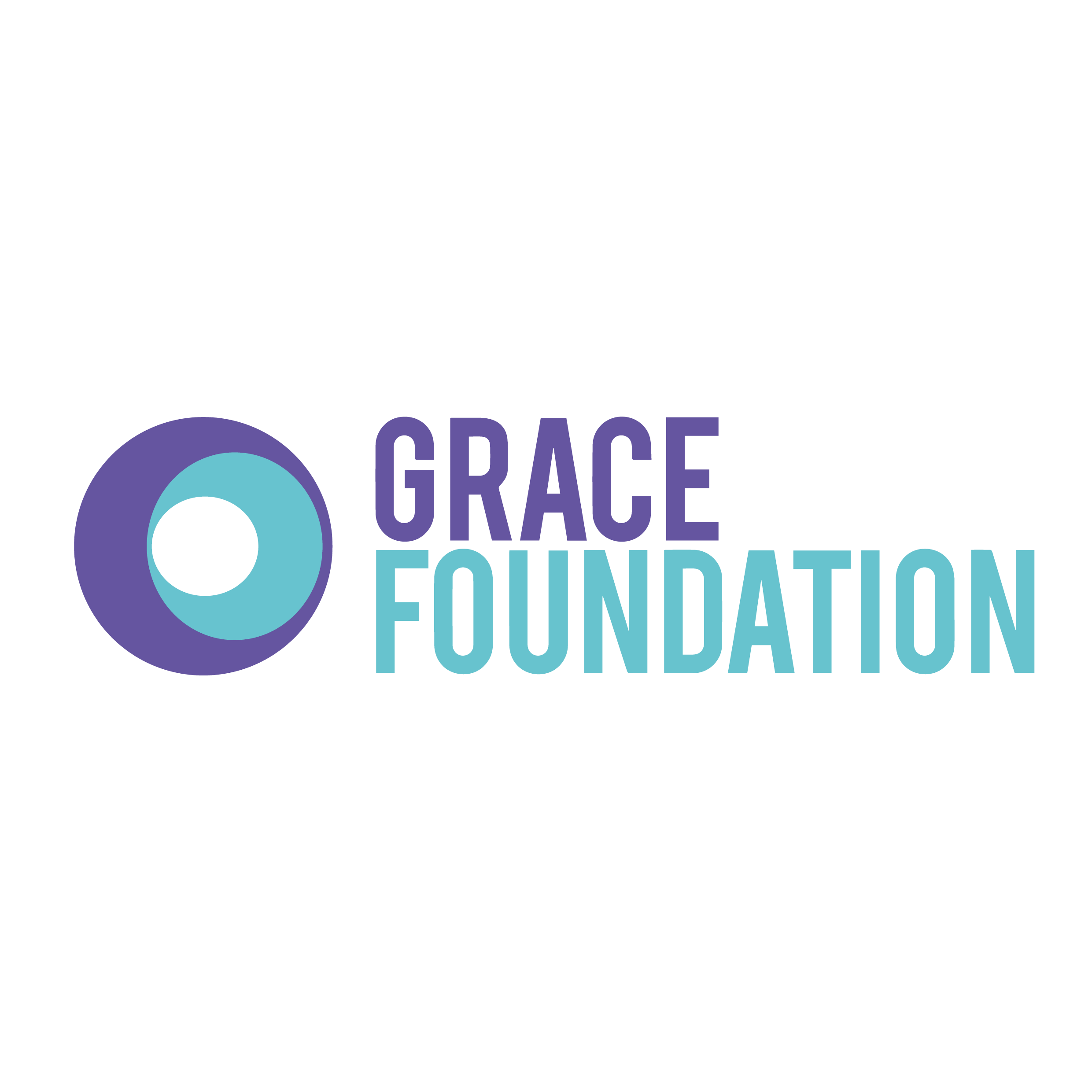 TAKE THE #ETHOSCHALLENGE ON SOCIAL MEDIA
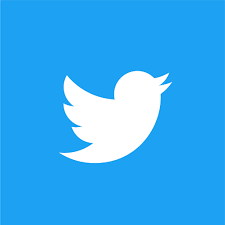 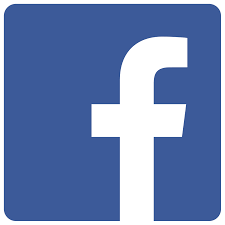 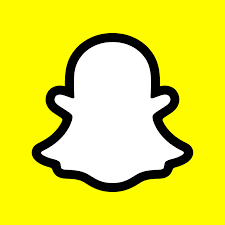 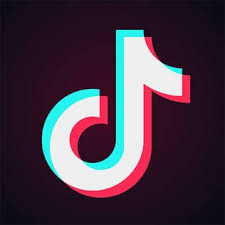 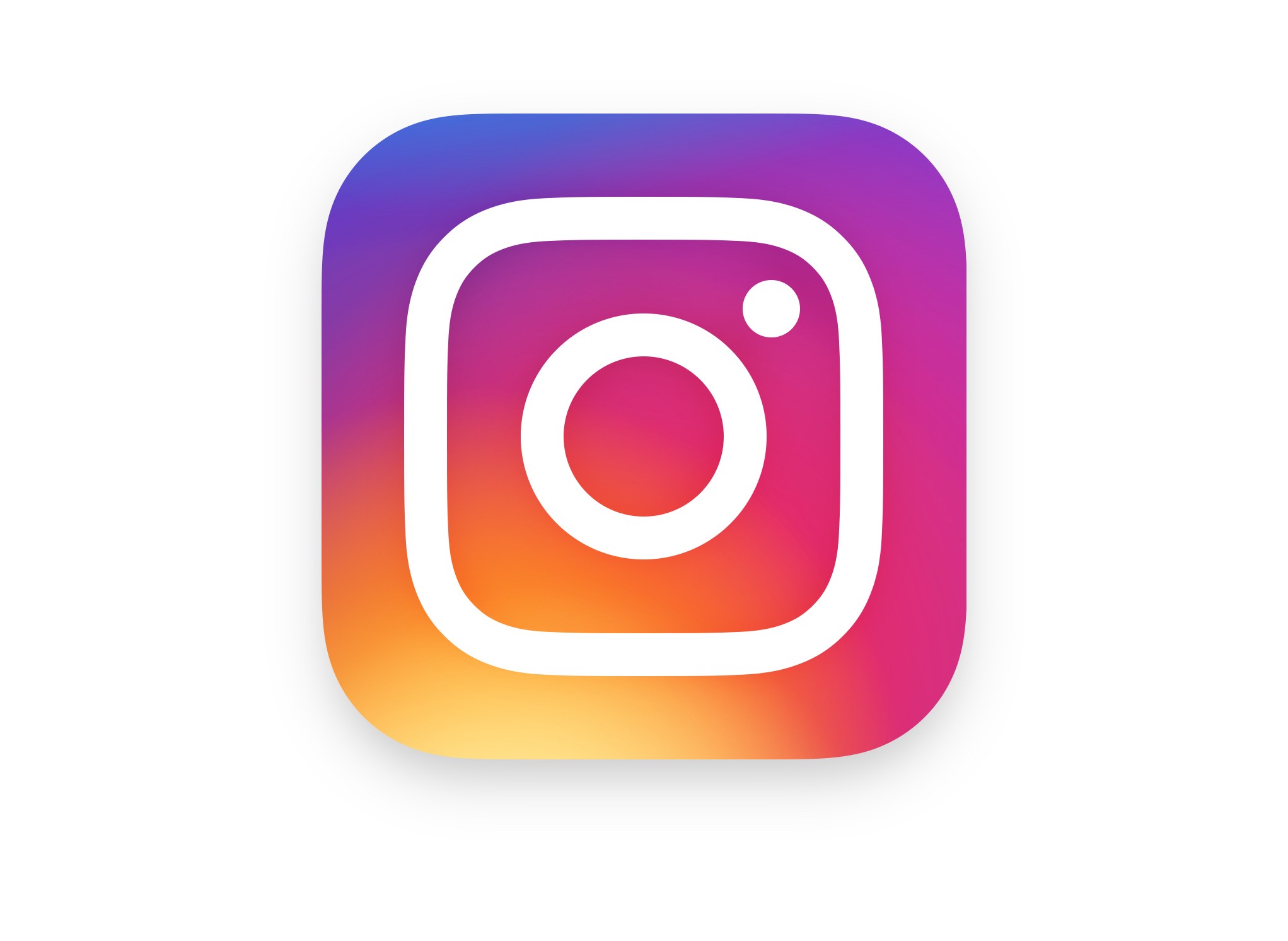 ETHOS        TIME
⏰
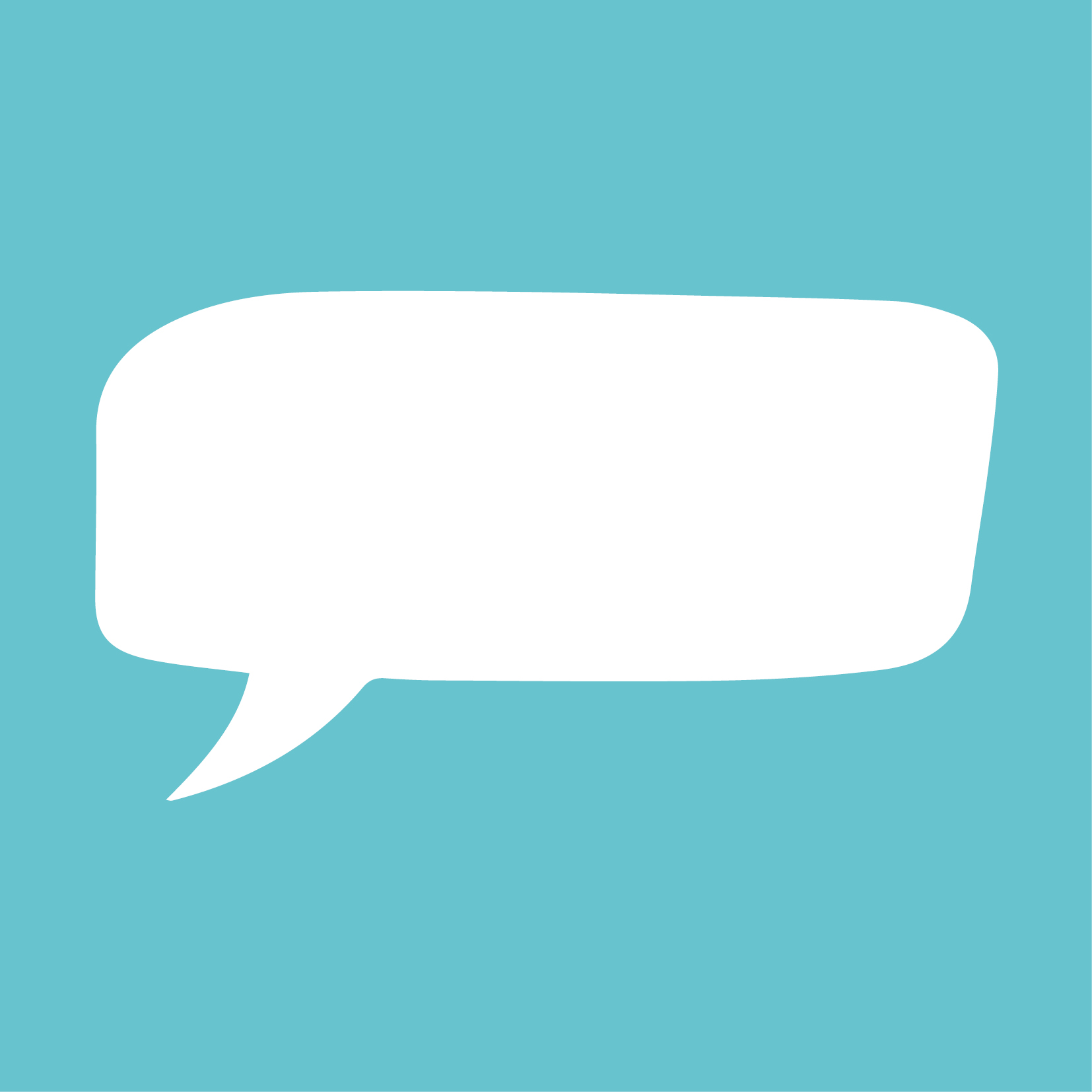 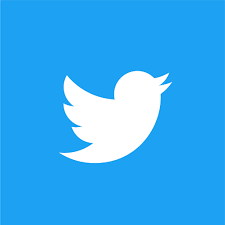 TAKE THE #ETHOSCHALLENGE 
ON SOCIAL MEDIA
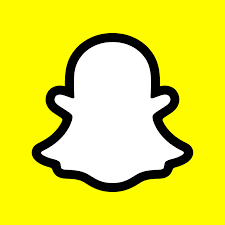 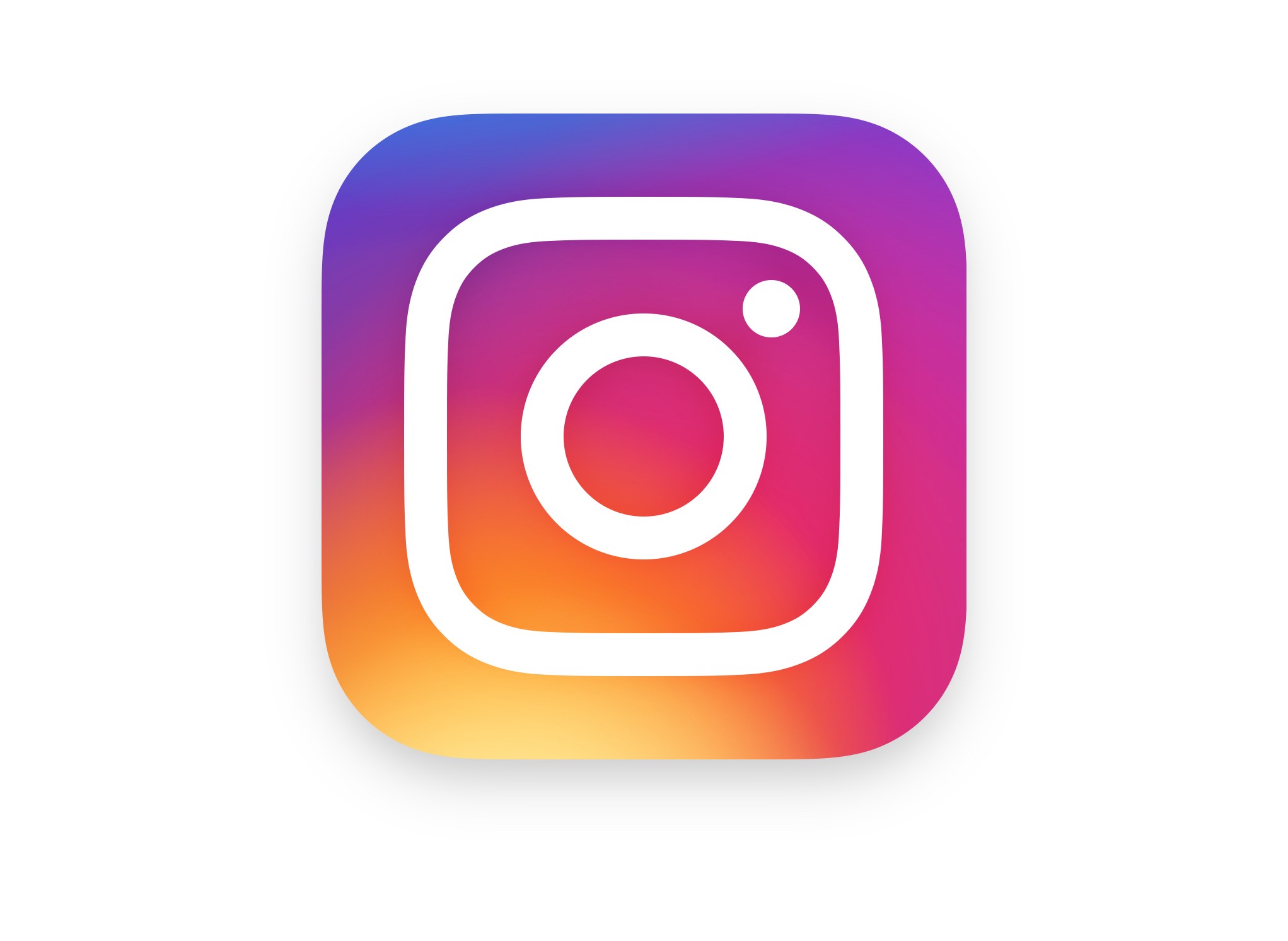 On social media this week tag a picture with someone who always makes you feel hopeful and tell them why.

Use the hashtag #ethoschallenge to share with others.
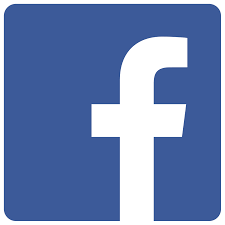 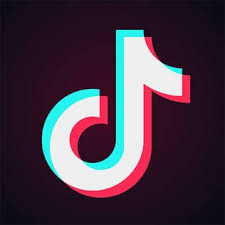 Follow us on Instagram: @GracefoundationUK
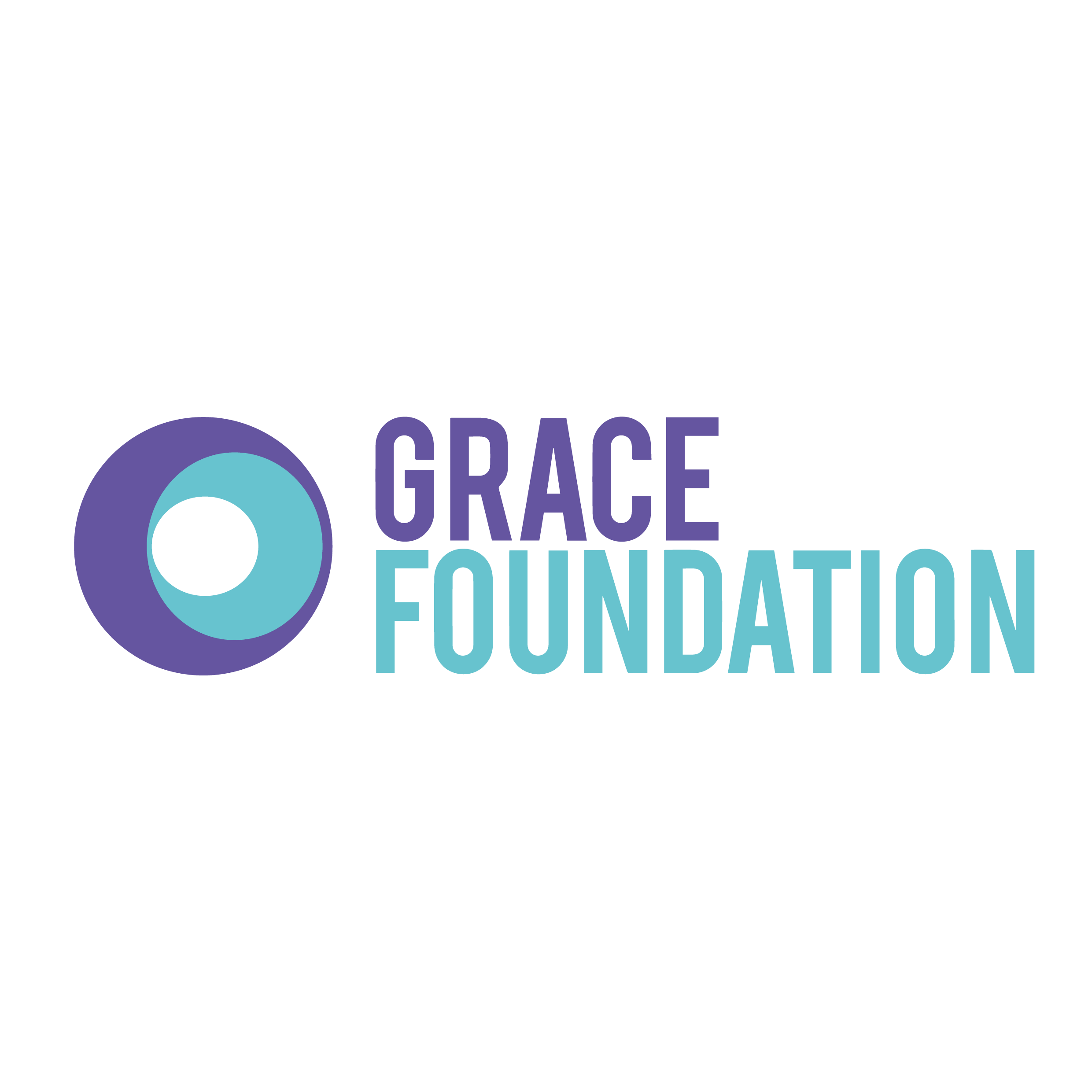 TAKE THE #ETHOSCHALLENGE ON SOCIAL MEDIA
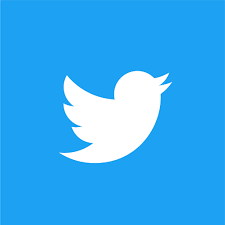 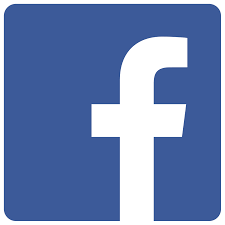 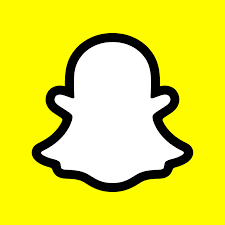 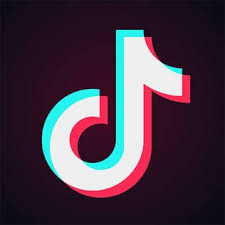 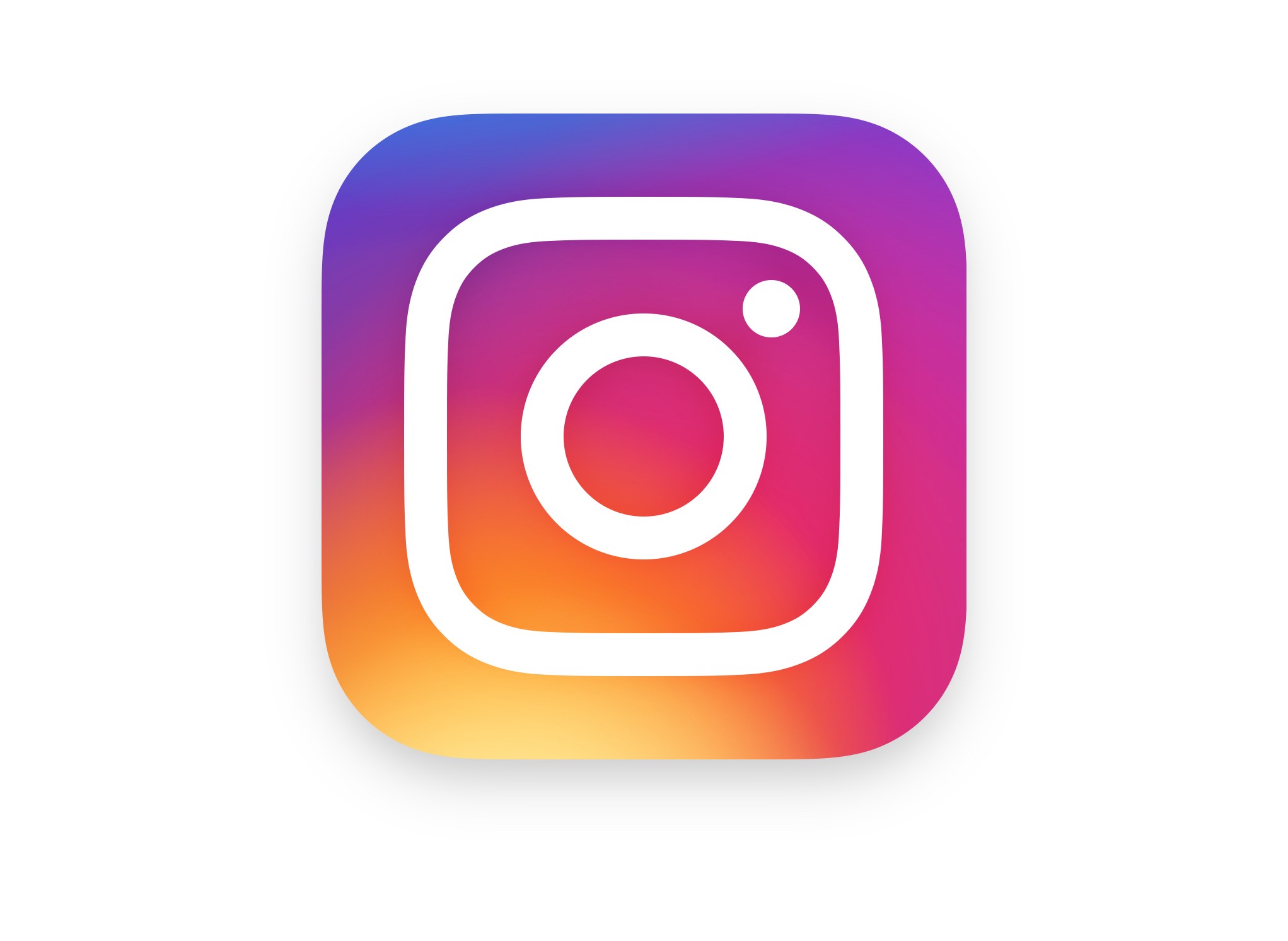 ETHOS        TIME
⏰